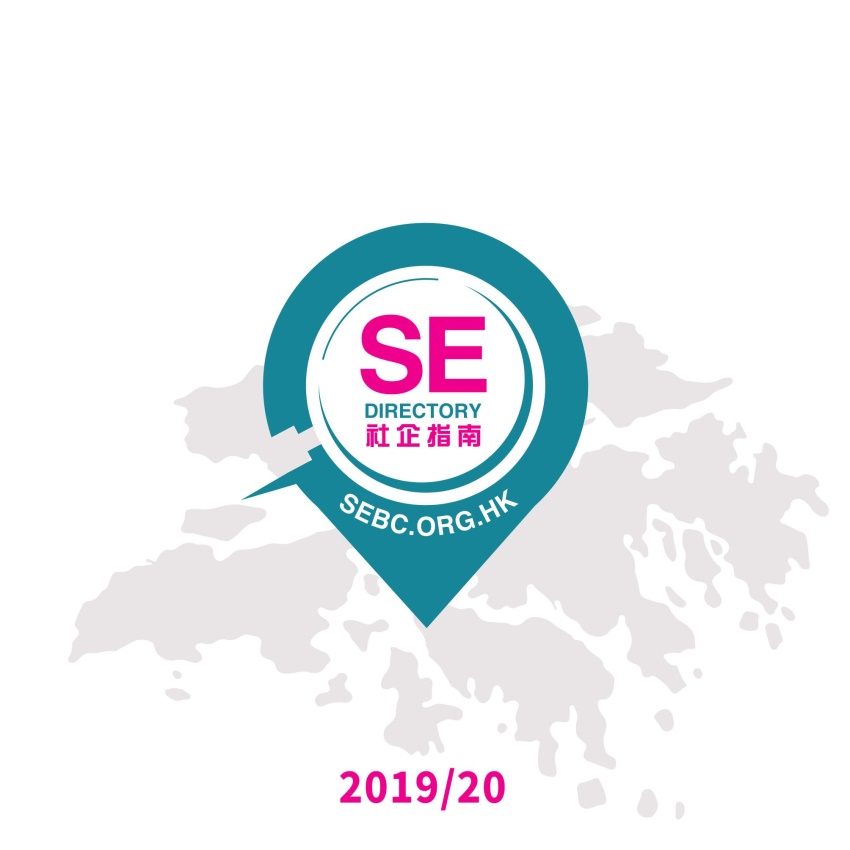 社企指南 2019/20 數字概覽
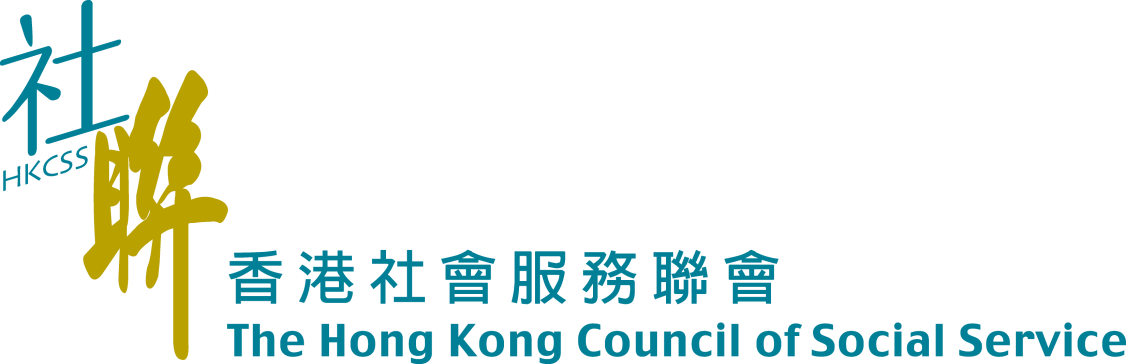 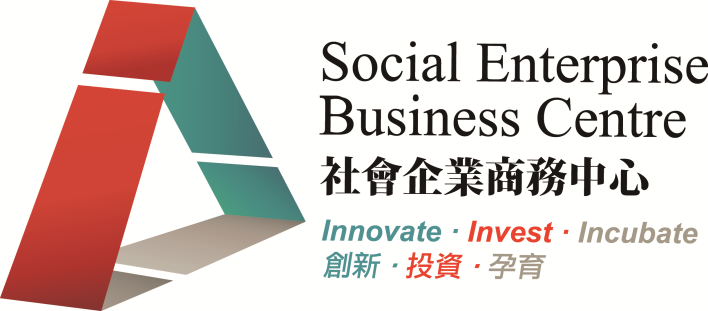 歷年社企項目數字
歷年社企項目數字
歷年社企項目數字
營辦社企是否為獲豁免繳稅的慈善機構
社企行業分佈
社企業務趨勢
新增72個社企單位
社企業務趨勢
75個社企單位結業
資金來源
政府基金或其他資助是社企成立最主要資金來源 (38%)。


母機構斥資(27%)及私人開辦(23%)為另外兩項主要支撐社企運作的資金來源。
（N=520）
社會目標
社企所持的不同社會目標佔比均匀，均在10%至20%不等

説明社企回應不同的社會問題
（N=610）
業務覆蓋範圍
共有35間社企業務範圍覆蓋全港

九龍、新界、港島的社企業務覆蓋率較平均，而離島區僅有12間(2%)社企。
（N=651）
社企遇到的困難
營運成本高昂(23%)是社企最主要的難題。


公衆對社企認知不足亦對社企運營造成困難(21%)。
（N=388）
對社企最有幫助之措施
最多社企(220間)認爲加强公衆教育(23%)，是對社企最有效的幫助措施。

其次，機構及公司制定責任採購政策（19%）及增加融資渠道（19%）亦有助社企發展。

其他措施佔比均匀（10%-20%不等），説明社企仍面臨許多不同方面的困難。
（N=382）
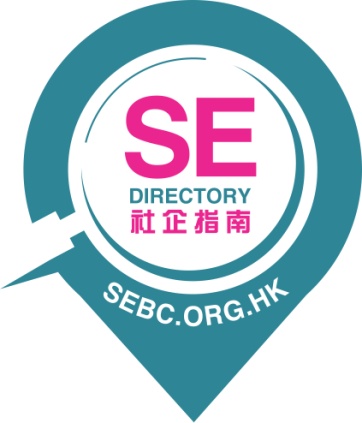 社企指南 網上搜尋器 及 手機應用程式
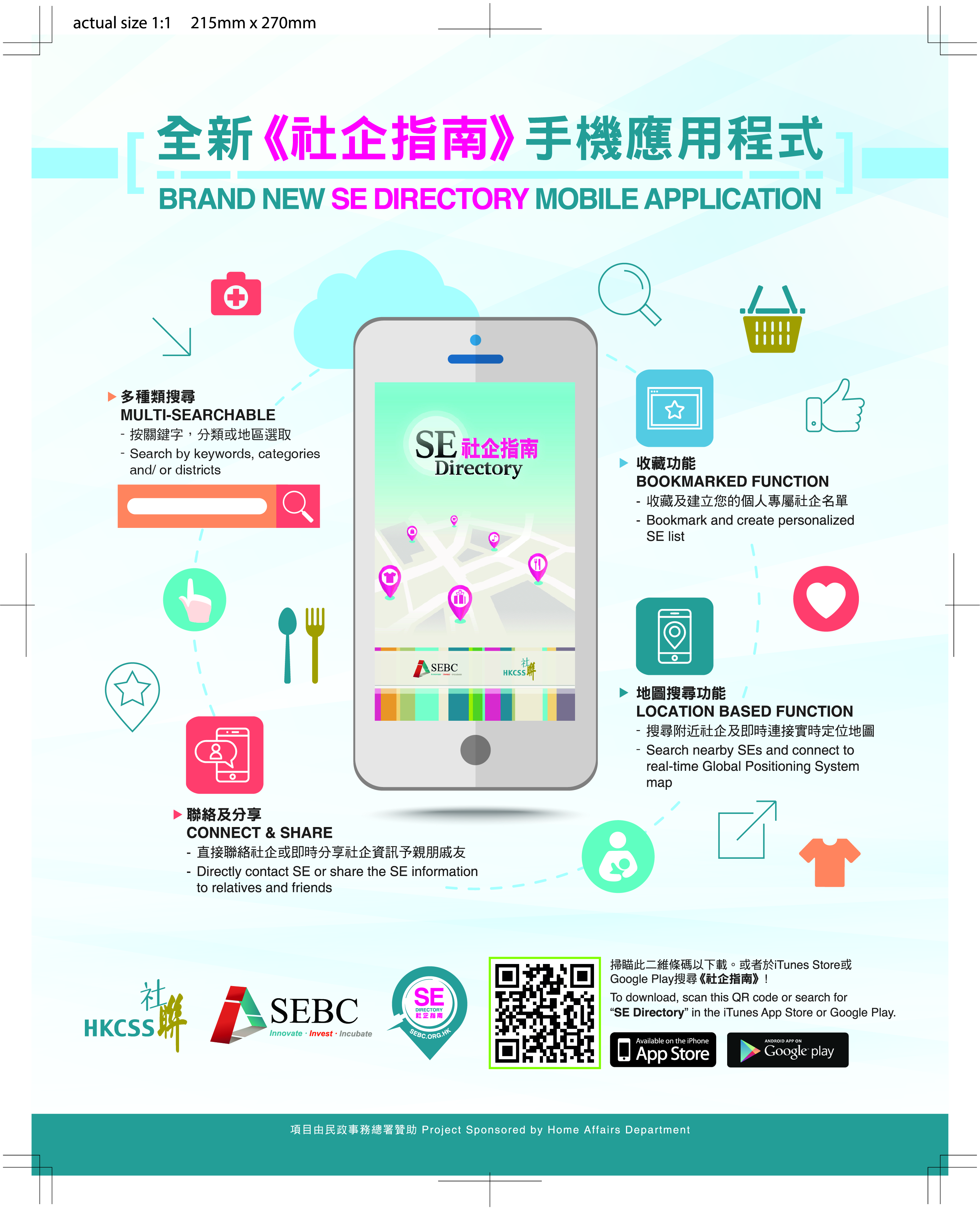 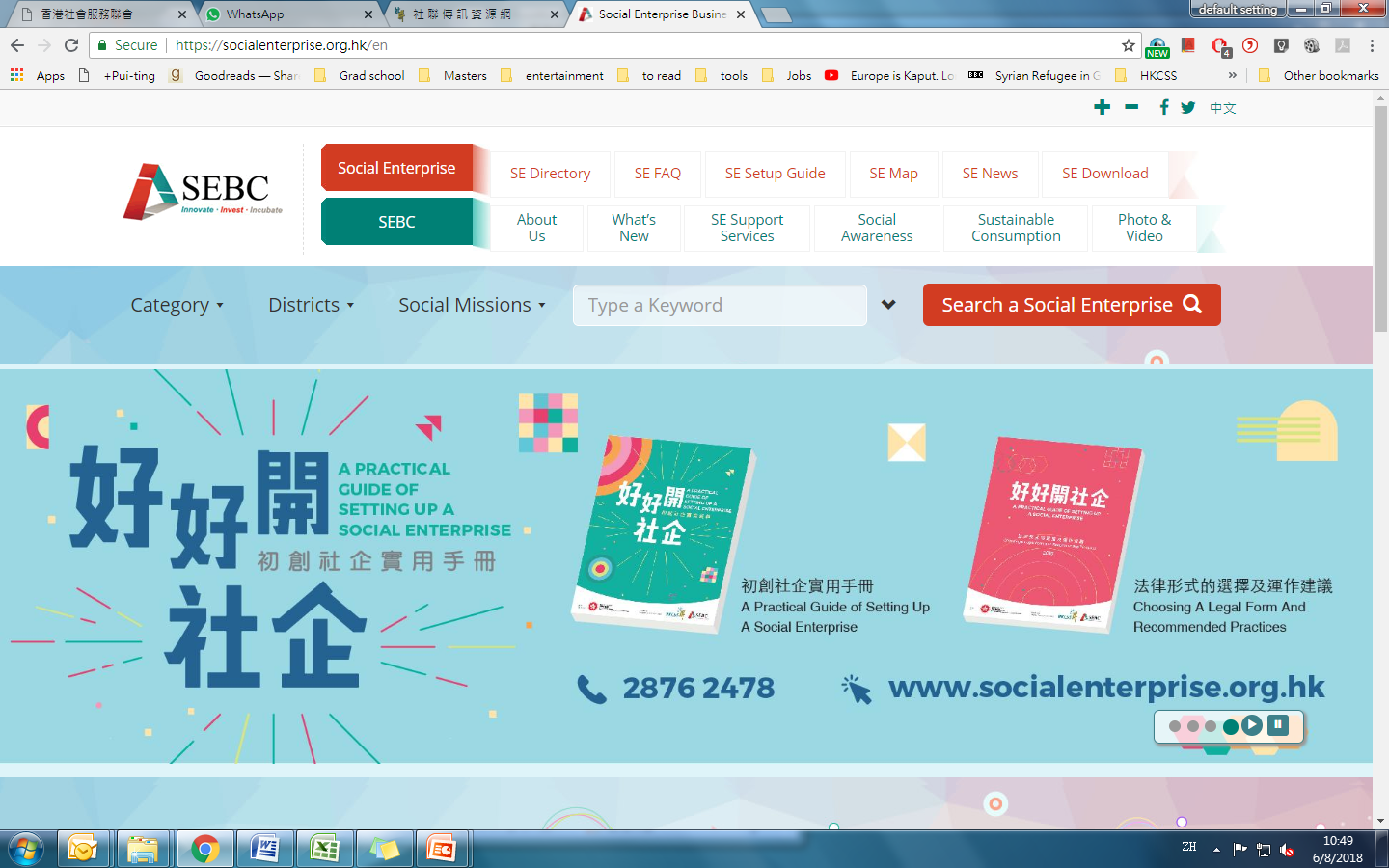 [Speaker Notes: 網上搜尋器版本：https://socialenterprise.org.hk/zh-hant/　
手機應用程式版本：
iOS: https://goo.gl/h1S9tC
Android: https://goo.gl/trjKZe]